«Бизиборд в индивидуальной работе с детьми с ОНР»
СП ГБОУ СОШ №10 «ОЦ ЛИК» детский сад №11 г. о. Отрадный Самарской области.
Автор: Рогалева Эвелина Николаевна
Воспитатель высшей квалификации
… « Выстроить сенсорную систему на практической деятельности детей, утверждая, что моторика руки в комплексе  с другим анализатором позволит ребёнку более точно говорить  о свойствах предметов». Фридрих  Фребель
… « Ребёнок учиться в процессе самостоятельной деятельности с материалами и постепенно проходит путь от хватания к пониманию, т. е., от манипуляций руками к пониманию сути предмета».
				Мария Монтессори
Цель:
Пополнение предметно-пространственной среды, способствующей сенсомоторному развитию детей с нарушением речи ОНР, для  развития  мелкой моторики и органов восприятия.
Задачи:
Изучение литературы ;
Разработать оптимальный вариант эскиза для создания бизиборда;
Подобрать соответствующий материал и различное пособие;
Создать своими руками полезное пособие для детей;
Ожидаемые результаты
Развивает  мелкую моторику, математические способности, умение обобщать, логическое мышление, внимание, память, воображение, интеллектуальные способности,  пополняет словарь.
Этапы работы
этап: подготовительный;
этап: практический;
этап: анализ работы
1. Этап - подготовительный
-изучение различных материалов и литературы на тему: «Создание бизиборда своими руками»;
-выбор оптимально-приемлемых вариантов дизайна;
-разработка эскизов;
-подборка материала и пособия дидактических игр, упражнений, заданий;
- размещение материала и пособия
2.  Этап - практический
-работа с детьми:  упражнения, задания, игры, действия с предметами;

		-консультации для родителей: «Польза бизиборда для детей»
3. Этап - анализ
Мониторинг
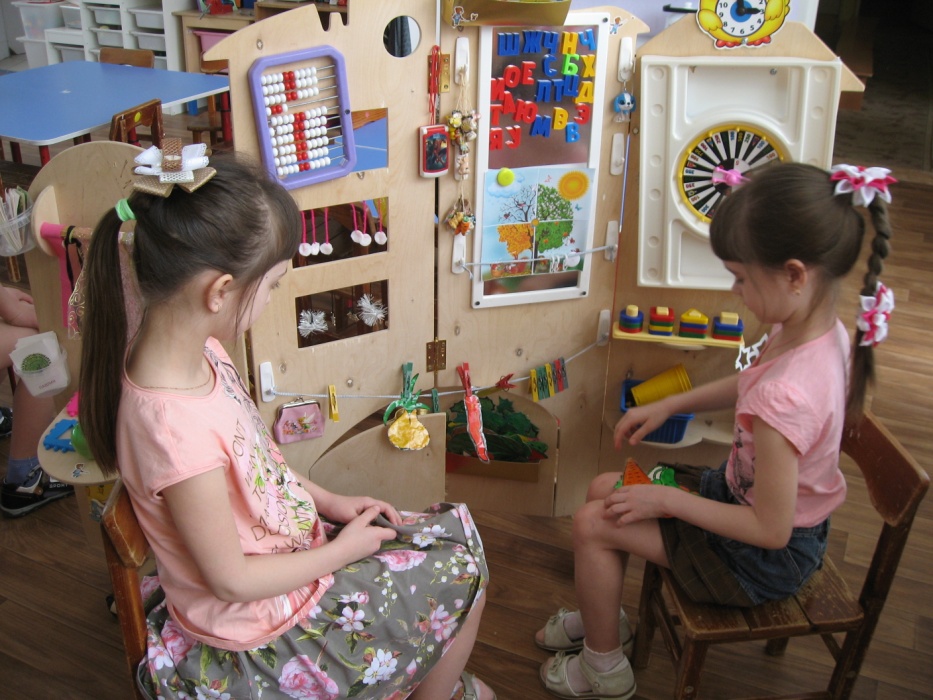 Диагностический анализ.
-Стимулирует познавательную активность. 
-Способствует интеллектуальному и творческому  развитию детей.  
-У детей развиты   тактильные ощущения, мелкая моторика рук,  мышление, память, внимание, воображение.
 -Пополнен  словарный запас.
- Ребёнок использует в речи сложноподчинённые предложения.
-Умеет составлять рассказ, описывать картины.
-Улучшилось детское восприятие.
Вывод
Проанализировав работу,  сделала вывод, что такие пособия как бизиборд  способствуют:
- познавательному развитию;
-социально-коммуникативному развитию;
-художественно -эстетическому развитию;
- речевому развитию.